Welcome to Year 5! 2023-2024
Information for parents.
Meet our Year 5 Team
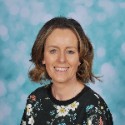 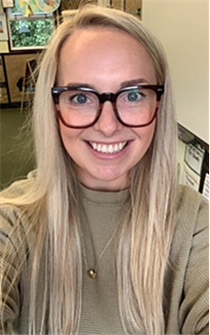 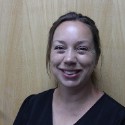 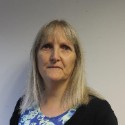 3W
Miss Beckett
sbeckett@wadebridgeprimary.co.uk
3B
Mrs Callister

kcallister@wadebridgeprimary.co.uk
TAs
Teaching Assistants
5B: Miss Hunter 
5W: Mrs Wilton
Topics Covered
01
02
Times of the day
Learning in Year 5
04
05
03
Communication
Parent Helpers
Home Learning
06
Watch this space!
01
Times of the day.
Overview of the school day with timings.
Our school day:
School will start at 8:35 and finish at 3:15pm This is slightly longer than the children will be used to!
Children will continue to come in to school via the green gate leading to the Key Stage 2 classrooms, enter the cloakroom where they will hang their belongings and wash their hands before entering the classroom.
Break will be at 10.30 when children will be able to have a drink and a snack (ideally a healthy one) as well as a play in the Year 5/6 playground.
Lunch will be at 12.15 and last for 45 minutes.
Children will leave school via the green gate at 3:15pm.
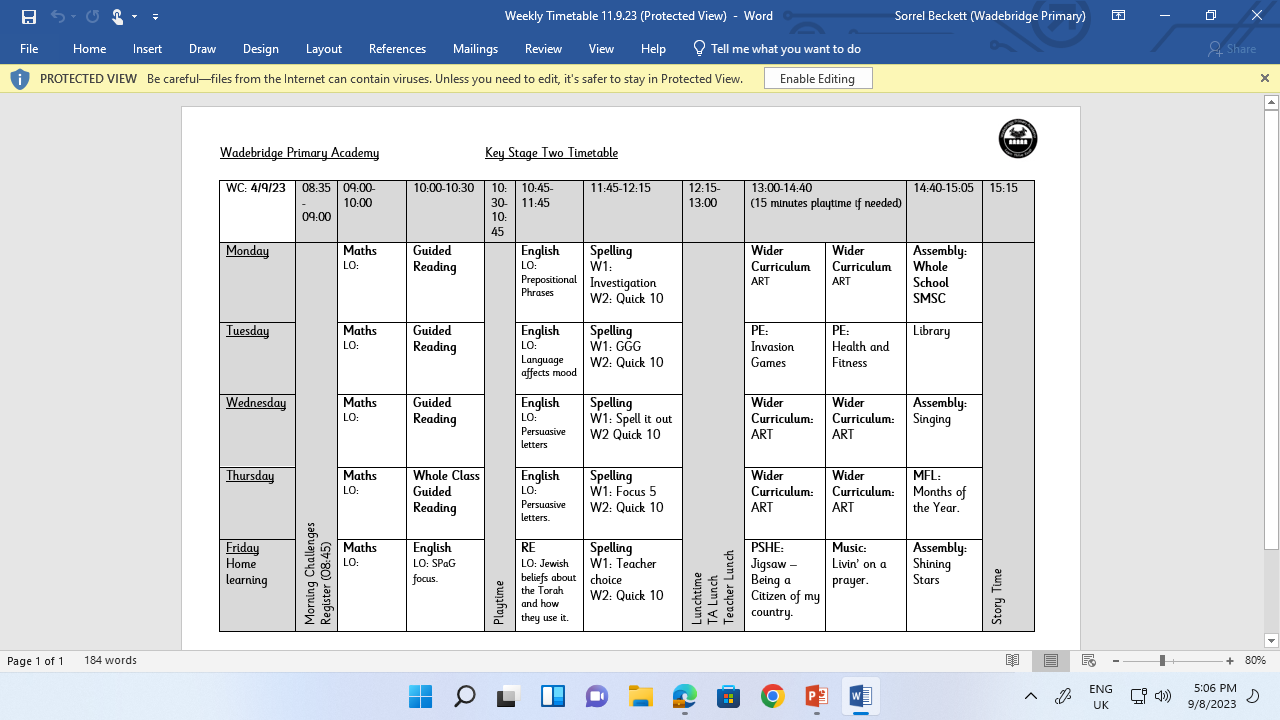 02
Learning in Year 5
Here is what the children will cover in their learning across the academic year…
Our curriculum!
Our first topic question will be:
“Is it all dead and buried?"
where we will be looking at the history of the Egyptians and the impact the time period had on our modern world today.
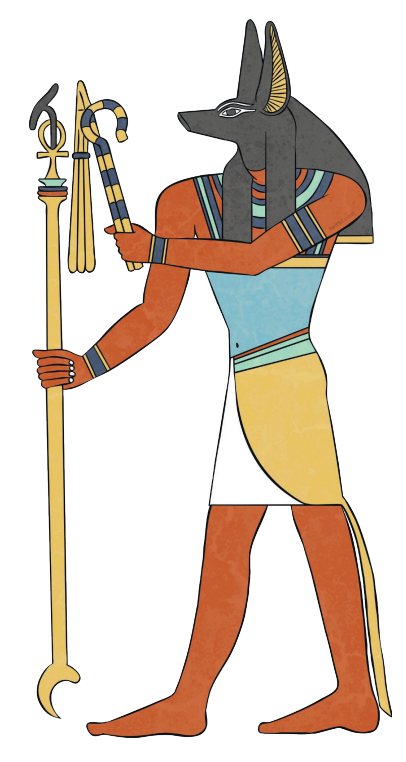 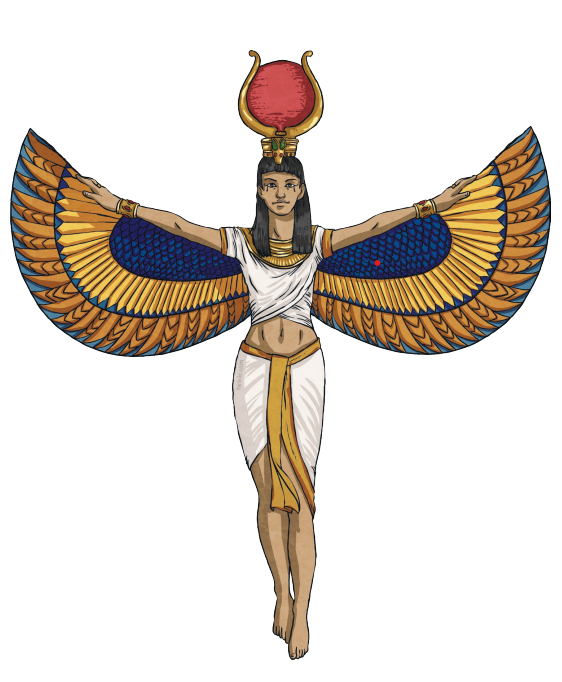 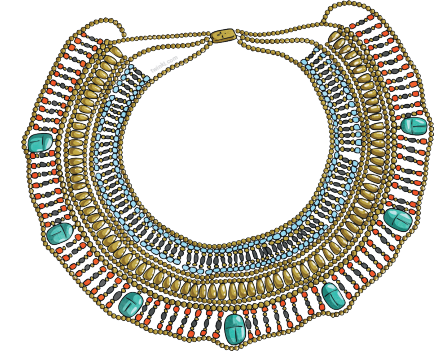 Maths will continue in the same way as  Year 4, with a focus on preparation for Year 6 and SATs.
Guided Reading and Writing lessons will happen daily, just as in Year 4.  Sometimes these lessons are linked to our topic, sometimes they stand alone.
In upper key stage 2 we now focus on our intermediate learning, harnessing old skills and knowledge.
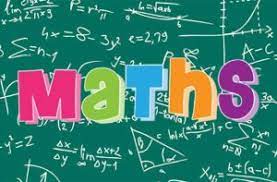 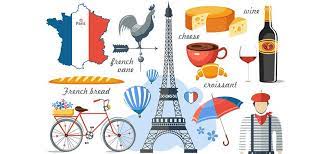 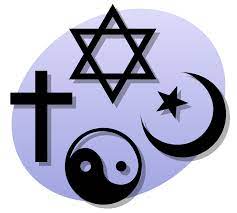 There will be six topics to study in RE throughout the year, just as in Year 4.  These will follow the Cornwall Agreed Syllabus.
03
Home Learning
What to expect, when to complete and when to return!
Home Learning
In Year 5, we will send home a piece of homework each week, alternating between English and Maths.  This will be sent home on a Thursday and should be returned by the following Thursday.  Work sent home will support learning completed in class so please take the time to go through this with your child.

Times Tables; children will have taken part in the statutory assessments at the end of Year 5.  In Year 5 it is now about honing in on areas of weakness and ‘destroying’ them before Year 6. This means that in school it will be a focus during our carousel sessions on Friday’s. However, the best way to learn tables is by chanting them repeatedly – honestly, it works!  Also, Times Tables Rock Stars is an online platform which can be used to support learning in maths.  Login details for this can be found in your child’s Reading Record. – Any problems with logging in, please do inform your child’s teacher. 

Optional Wider Curriculum Learning grids will also be available each term which will give children an opportunity to be a little more creative with their learning; it could be that children decide to bake something topic-related or do some research, draw a picture or create a collage.  

Finally, READ ,READ, READ – It is something that we pride ourselves on at WPA, the love of reading. Please do encourage your children to read at home. We will be awarding children with golden tickets and there are lots of prizes up for grabs! Now that your child is in Year 5 they may begin to read longer texts therefore although we will check reading records every Thursday,  books will be changed as and when required.

Details of all home learning will be available on our website.
04
Communication
How to contact, communicate with your child’s teacher…
Communication
Communication is vital in the success of your children in school. We try to give as much information as possible in these ways:
Check out the Year 5 webpage on the school website,
Request a telephone appointment,
Email us directly
Weekly Head’s Blog
Texts & emails from school with important updates

Please remember, you can always pop and see us at the end of the day when you collect your child, We are a very approachable team!
05
Parent Help
Come and helps us, we’d love to have you!
Parent support!
We would love to have parents in to come and listen to readers. It really makes all the difference, and the children enjoy showing off their fantastic reading skills! 

Parent support is also fantastic for trips. 

If you would like to come in and help out, please see the office and they can support with the appropriate steps.
06
Watch this space!
Things to look forward too…
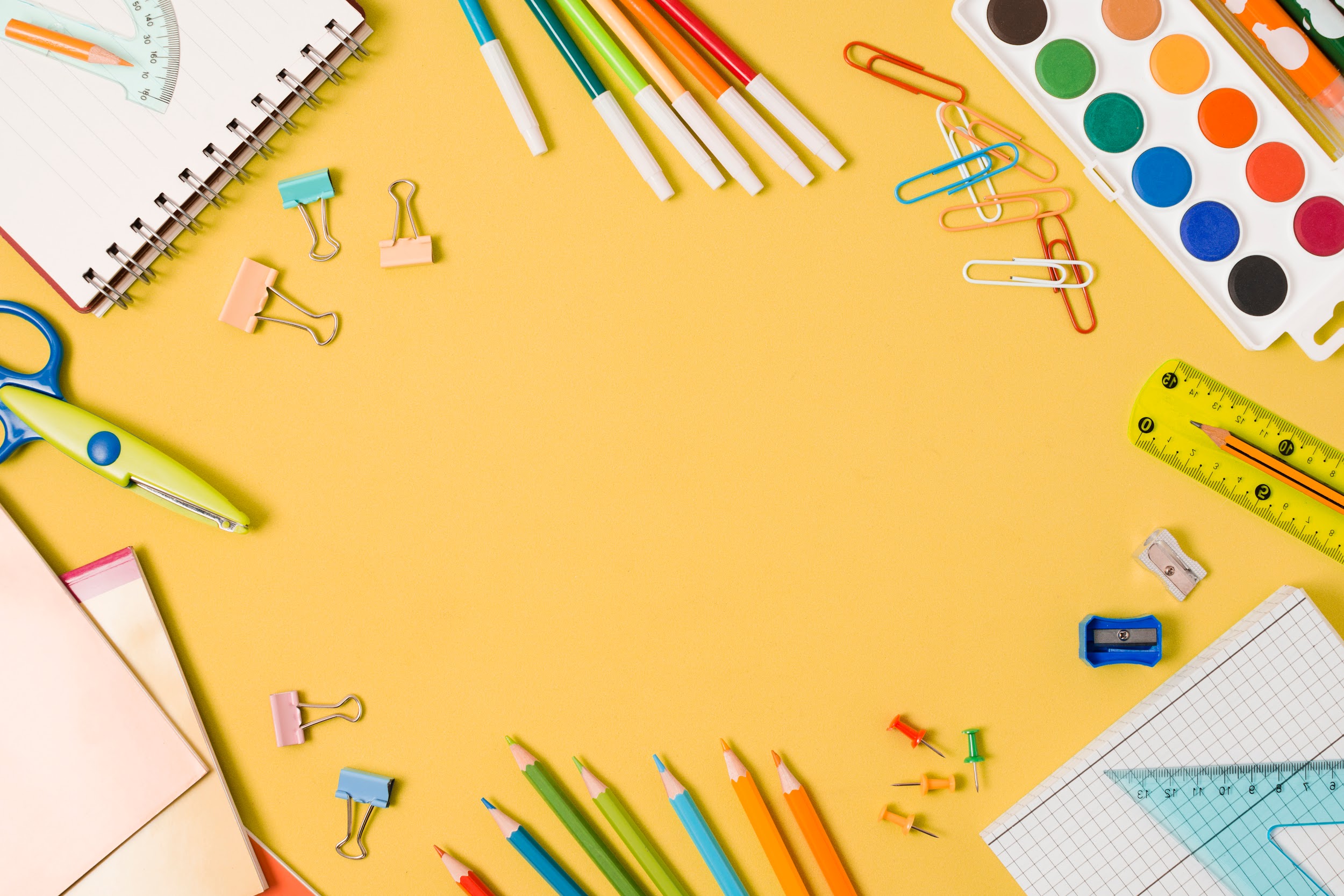 Behind the scenes we are working away at organises events & trips. 
Swimming
DT sport/Pro 20 
School clubs
Visiting a synagogue 
Space Dome experience 
School Assesmbly 
Activity days with possible sleep over (Summer Term)
Watch this Space
Thanks!
Do you have any questions? 

Please be sure to take a pack home!